와인 전문 기업 ㈜에프엘코리아                            브랜드 문의 02)449-3151
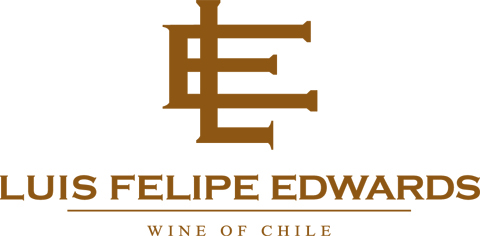 BRAND STORY / 브랜드 스토리
최고의 포도밭에서 생산되는 한잔의 감동, Luis Felipe Edwards (루이스 펠리페 에드워즈, 약칭 LFE) 칠레 고 품질 콜차구아 밸리에 1976년, 1980년에 걸쳐 포도밭 매입을 시작으로 세계 최고의 와인을 생산하고자 설비와 혁신에 투자하고 있으며, 마울 및 레이다 밸리에 최고의 포도 밭을 확보 칠레 최고의 브랜드 라인업을 갖추게 되었습니다. 
다수 수상내역 보유와 함께 전 세계 90개국 이상으로 300만 케이스 이상 수출을 통해 수출 규모 TOP 3를 자랑하고 있습니다. 
LFE ICON / 아이콘 셀렉션
LFE 아이콘은 보유 포도 밭 가운데 대표적인 프리미엄 산지인 콜차구아 해발 900m에 자리잡고 품종 별로 각 구획이 세분화되어 특별 관리되고 있으며, 최근 프랑스 그랑크뤼 샤또 라뚜르가 선보이고 있는 방식으로 프리미엄을 감안 조기 출시를 피해 상품별로 셀라 보관 후 추가 1-2년 또는 최적의 출고시점에 출하합니다.
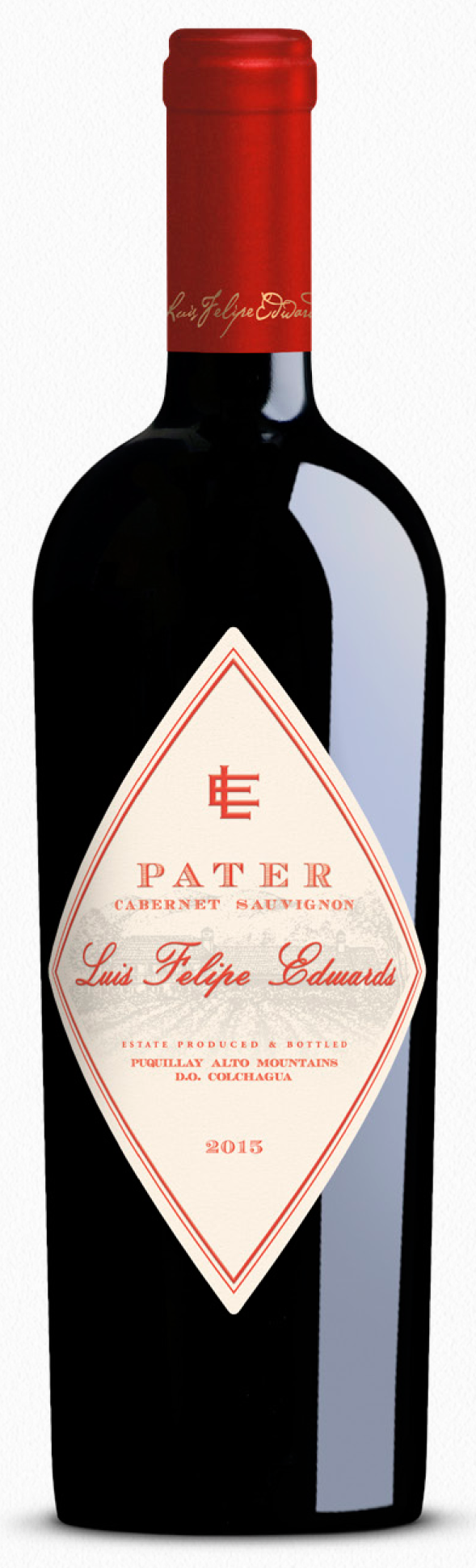 PRODUCT INTRODUCTION / 제품 소개
Pater 2015 / 페이터 5,000병 한정생산
생산지역 및 등급: COLCHAGUA PREMIUM
포도품종: 까베르네 쇼비뇽 100%
최소 20-24개월 프렌치 오크 숙성 후 출하
농축된 짙은 바이올렛 레드                                                                                                                   
검붉은 과실 류, 체다 및 초콜릿의 복합적인 아로마 
부드러운 탄닌에 파워 풀한 맛과 긴 여운은 주는 까베르네 쇼비뇽 단일 품종의 아이콘 
SELLING POINT / 주요 판매 포인트 및 한 줄 평
종교에서 성자를 의미하는 파더, 페이터(Pater)를 부여한 LFE의 최상위 아이콘 와인으로
와이너리가 추구하는 최고 품질의 가장 잘 만들 수 있는 까베르네 쇼비뇽의 표현입니다.
AWARDS / 수상 내역
Descorchados 95 pts, Tim Akin MW 94, James Suckling 93 pts
Top 10 Cabernet in Drinks Business
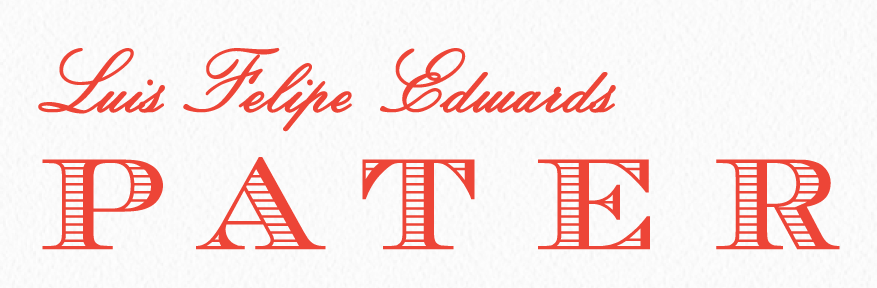 칠레 대자연의 숨결                      CHILE PRESTIGE